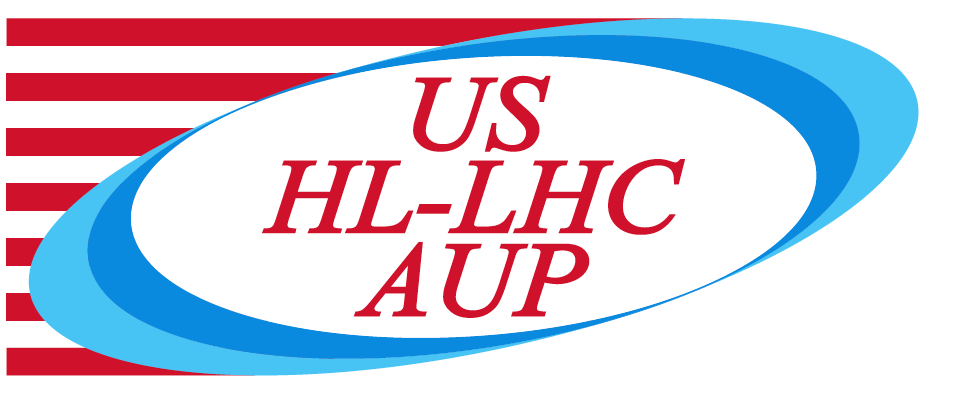 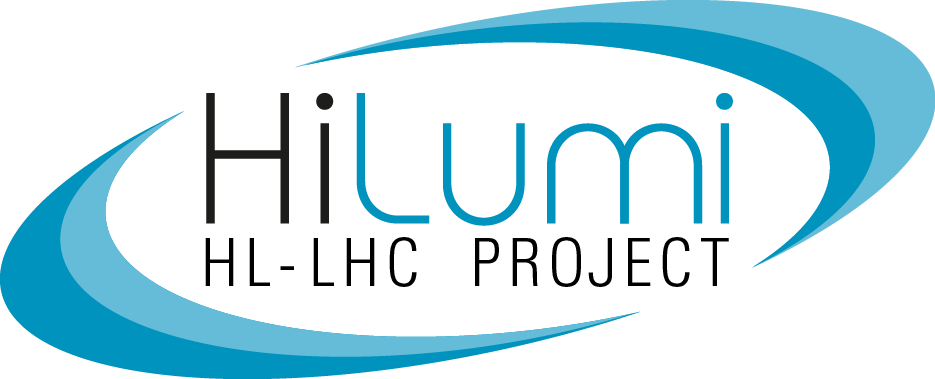 MQXFA10 Coil Reception Electrical QC MeasurementsCoils 131, 132, 220, 221
MQXFA10 Coil Selection Review
Dan Cheng, Bob Memmo, Jordan Taylor
Sep 8, 2021
LBNL
Overview
QXFA Coil 129 had already been approved for MQXFA09 (see MQXFA05 Coil Selection Review Report in https://indico.fnal.gov/event/49436/ ) 
LBNL EQC Acceptance Data is available
Data has been uploaded; 
Summarized in following slides
Now includes acceptance values reviewed by V. Marinozzi
8-Sep-2021 - MQXFA10 Coil Selection Review
2
Coil Data
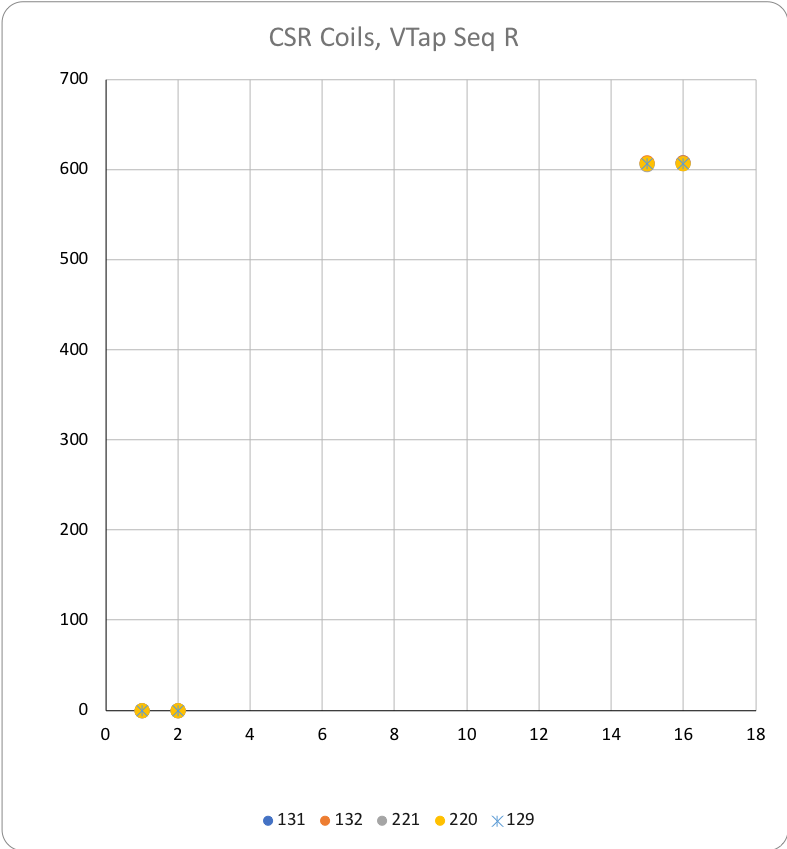 All coils are Series, with limited voltage taps
8-Sep-2021 - MQXFA10 Coil Selection Review
3
Hipot and Impulse tests
Hipot tests passed for all coils
See Coil EQC data workbook on Indico Page

Impulse tests 2000V data shown here
See data in EQC data workbook
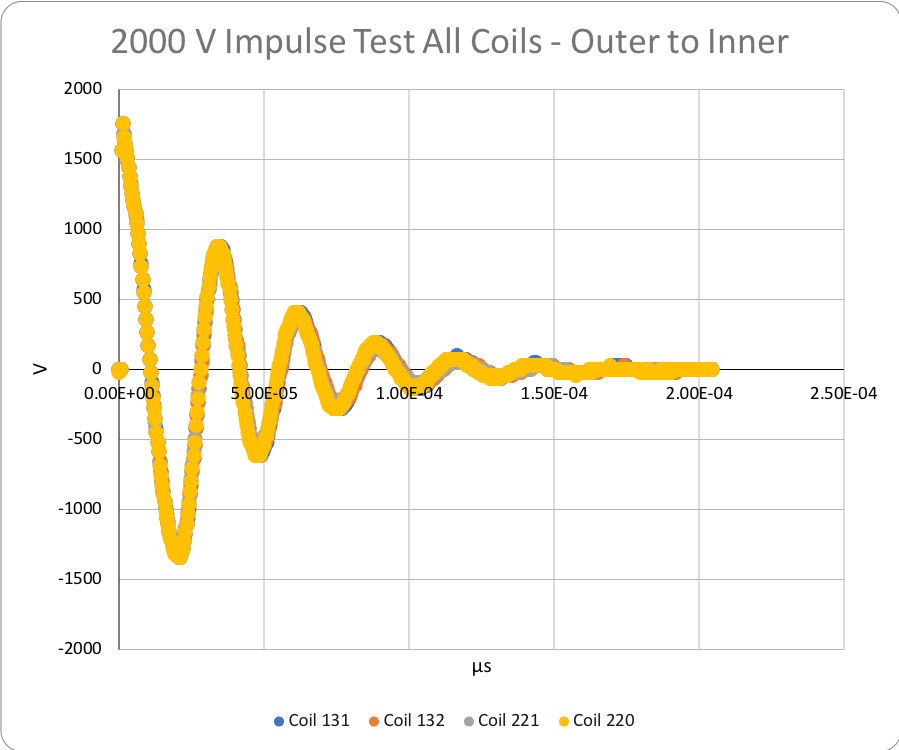 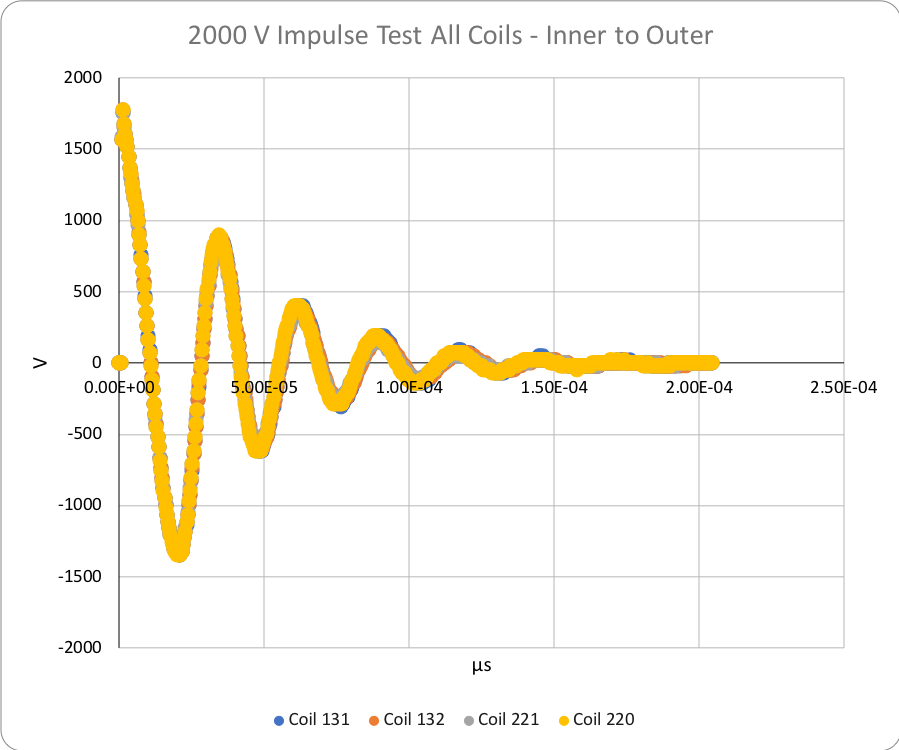 8-Sep-2021 - MQXFA10 Coil Selection Review
4
Summary
All coil acceptance EQC tests were performed
Tests passed with all values within acceptance values
No issues observed
8-Sep-2021 - MQXFA10 Coil Selection Review
5
Appendix
8-Sep-2021 - MQXFA10 Coil Selection Review
6
8-Sep-2021 - MQXFA10 Coil Selection Review
7